STRUČNA OBUKA ZA PROCENITELJE VREDNOSTI NEPOKRETNOSTI09. i 10. februar 2019. godine
Uvod u građansko i ustavno pravo
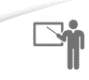 09.02.2019
Beograd
1 čas
Vanja ŠEHOVIĆ, Viši stručni saradnik za pravnu procenu kolaterala u UniCredit Banci Srbiji
Građansko pravo kao sistem pravnih normi reguliše
imovinskopravne odnose:

Stvarnopravne odnose (pravo svojine, hipoteka, stvarne i lične službenosti)
Obligacionopravne odnose (ugovor o kupoprodaji, poklonu ili razmeni, ugovor o zakupu, ugovor o doživotnom izdržavanju) 
Naslednopravne odnose (zakon, testament)
Izvori građanskog prava
Ustav kao najviši pravni akt – jemči ljudska prava (pravo na imovinu, mirno uživanje prava svojine…)
Zakon o osnovama svojinskopravnih odnosa – reguliše pravo svojine i druga stvarna prava fizičkih i pravnih lica na pokretnim i nepokretnim stvarima (državina, službenosti, zaloga…) 
Zakon o obligacionim odnosima – reguliše obligacione odnose koji nastaju iz ugovora, prouzrokovanja štete…
Zakon o nasleđivanju – reguliše imovinskopravne odnose koji nastaju po osnovu zakonskog i testamentalnog nasleđivanja
Porodični zakon – reguliše odnose koji nastaju u bračnim i porodičnim odnosima, odnosima dece i roditelja
Običaji, uzanse (opšte prihvaćeni kao dobra pravila u poslovnom prometu)
Subjekti prava
Fizička lica
Titulari subjektivnih prava i obaveza
Fizička i pravna lica
Imaju sposobnost da preuzimaju obaveze
Imaju određena prava
Skup svih prava i obaveza = imovina
Pravna lica – imovina + ljudi, povezani istim ciljem
PRAVNA SPOSOBNOST
SVAKI PRAVNI SUBJEKT IMA PRAVNU SPOSOBNOST / SPOSOBNOST DA SE BUDE NOSILAC PRAVA I OBAVEZA 
OPŠTA, POTPUNA
SVA LICA, SVI SUBJEKTI JE IMAJU, BEZ OBZIRA NA POL, UZRAST, DUŠEVNO STANJE, RASNU ILI VERSKU PRIPADNOST
PRIZNATA ČOVEKU OD STRANE PRAVNOG SISTEMA 
ČAK I LJUDSKI ZAČETAK (NASCITURUS) AKO SE ŽIVO RODI, U NJEGOVOM INTERESU DA NASLEDI
STICANJE: ROĐENJEM
PRESTAJE SMRĆU, TJ. PROGLAŠENJEM NESTALOG LICA ZA UMRLO
POSLOVNA SPOSOBNOST
POSLOVNA SPOSOBNOST – SPOSOBNOST DA SE ZAKLJUČUJU PRAVNI POSLOVI, IZJAVAMA VOLJE KOJE PROIZVODE PRAVNO DEJSTVO: NASTANAK, PRENOS, PROMENA I PRESTANAK SUBJEKTIVNOG PRAVA)

NPR. ZAKLJUČI KP UGOVOR, POKLON, PRODA AUTOMOBIL, SARADNJA IZMEĐU KOMPANIJE A I KOMPANIJE B
FIZIČKA LICA mogu biti:
POTPUNO SPOSOBNA
OGRANIČENO (DELIMIČNO) SPOSOBNA
POTPUNO NESPOSOBNA;
POSLOVNA SPOSOBNOST NUŽNO PRETPOSTAVLJA PRAVNU, OBRATNO NE; 
OGRANIČENO (DELIMIČNO) SPOSOBNA:
STARIJI MALOLETNICI OD 14 DO 18 G – ZAKLJUČUJU POSLOVE MANJEG ZNAČAJA – PRIMAJU POKLON, KUPUJU NA PIJACI, BUTICIMA, BIOSKOP, POZORIŠTE
MANJE OD 14 G. POTPUNO NESPOSOBNA – NJIHOVE RADNJE I IZJAVE NEMAJU NIKAKVOG DEJSTVA
RADNA SPOSOBNOST SA 15 G., DA STUPI U RADNI ODNOS I RASPOLAŽE ZARADOM SAMOSTALNO
SA 18 G. POSLOVNA SPOS. POTPUNA I OPŠTA – SVI POSLOVI, NEOGRANIČENA I PUNA, SAMOSTALNO ZAKLJUČIVANJE PRAVNIH POSLOVA, NEMA ZAKONSKOG ZASTUPNIKA (ORGAN, STARATELJ, RODITELJ)
BRAČNA SPOSOBNOST - PRE 18 G., STUPANJEM U BRAK - NA OSNOVU SUDSKE DOZVOLE
LIŠENJE POSLOVNE SPOSOBNOSTI:
DUŠEVNA BOLEST, ZAOSTALI DUŠEVNI RAZVOJ – RODITELJSKO PRAVO SE PRODUŽAVA
 STARAČKA IZNEMOGLOST, UTICAJ ALKOHOLA, NARKOTIKA, NESPOSOBNO ZA RASUĐIVANJE, UGROŽAVANJE SVOJIH PRAVA I INTERESA, KOCKANJE
 POTPUNO I DELIMIČNO LIŠENJE
 LIŠAVA SE U VANPARNIČNOM POSTUPKU
PRAVNA LICA
ORGANIZACIJE – BOLNICA, OPŠTINA, FAKULTET, BANKA
SVAKI ČOVEK JE PRAVNI SUBJEKT, ALI NIJE SVAKA ORGANIZACIJA ≠ npr. KAFANSKO DRUŠTVO?
Javnog prava (država, aut.pokrajina, grad i opština, javne ustanove…)
Privatnog prava (privredna društva, ali i udruženja i ustanove koje ne deluju u javnu korist, već u skladu sa privatnim interesima)
Pravna lica realizuju poslovnu sposobnost putem njihovih organa, zastupnika u pravnom prometu
Stiču pravnu i posl.sposobnost osnivanjem i upisom u nadležni registar (Agencija za privredne registre, Privredni sud)
PRAVNO LICE
ATRIBUTI PRAVNIH LICA 
NAZIV – POSLOVNO IME – FIRMA
SEDIŠTE
PRIPADNOST
IMA SVOJU IMOVINU ≠ IMOVINA DIREKTORA; MOŽE BITI TUŽENO I MOŽE DA TUŽI (ADVOKAT, ZAPOSLENI PRAVNIK); ODGOVORNOST ZA PREUZETE OBAVEZE (ZAJAM); SNOSI IMOVINSKOPRAVNU ODGOVORNOST ZA PRIČINJENU ŠTETU
INSTITUT PROBIJANJA PRAVNE LIČNOSTI – ODGOVORNI DIREKTORI, MENADŽERI, ZAPOSLENI
STIČE/GUBI PRAVNU I POSLOVNU SPOSOBNOST
Pojam i sadržaj građanskopravnog odnosa
Voljni odnos – ugovor o kupoprodaji nepokretnosti –  lica: potreba da proda, potreba kupi
Pravni odnos je regulisan pravnom normom – postoji pravna norma za taj odnos (zakonska imperativna norma)
Prava i obaveze za obe ugovorne strane = sadržaj građanskopravnog odnosa
Pravni poslovi
Sredstvo samoregulisanja pravnih odnosa
Sastoji se od izjava volje 
Proizvode određene pravne posledice

Pravni posao je izjava volje - jedne ili više volja, a pravni poredak priznaje pravno dejstvo – promena subjektivnih građanskih prava – namera za zasnivanje određenih pravnih odnosa
Dva osnovna načela
Načelo autonomije volje - privatna autonomija -  pojedinac rukovođen sopstvenim motivima i interesima usmerava svoje radnje 
određene građanskopravne posledice 

 Načelo savesnosti i poštenja - minimum poštovanja motiva i interesa drugih lica
Primer ugovor o kupoprodaji nepokretnosti
Pravni posao = ugovor o kupoprodaji
Saglasnost volja kupca i prodavca – izjavili volju s ciljem da nepokretnost promeni vlasnika

Posledica - prelazi pravo svojine po tačno utvrđenoj ceni

Dvostrani pravni posao – saglasnost volja dve strane
Teretni – plaća se naknada, nije besplatan
Formalni - za njihovu punovažnost traži se odgovarajuća zakonska forma za datu izjavu volje
Pravni poslovi
Jednostrani – testament, založna izjava
Dvostrani – ugovor o kupoprodaji, ugovor o poklonu
Dobročini – bez naknade (ugovor o poklonu)
Teretni – sa naknadom (ugovor o kupoprodaji)
Ništavi - protivni prinudnim propisima, javnom poretku i dobrim običajima (npr. potpuno poslovno nesposobno lice zaključi ugovor o prodaji nepokretnosti)
Rušljivi - vređaju se privatni interesi stranaka; proizvode dejstvo, ali mogu se poništiti (npr. pravni poslovi zaključeni u zabludi – kupac misli da kupuje nadzemni građevinski objekat, a u stvari kupuje podzemni građevinski objekat)
IMOVINA
PRAVNA KATEGORIJA – skup imovinskih prava i obaveza
AKTIVA – stvarna, obligaciona, nasledna prava i prava intelektualne svojine
PASIVA – dugovi, obaveze
STVARI (POKRETNE I NEPOKRETNE)
CELOKUPNOST IMOVINSKIH PRAVA – PRAVO SVOJINE, TRAŽBENO OBLIGACIONO PRAVO, PRAVO INTELEKTUALNE SVOJINE
PRIPADAJU JEDNOM SUBJEKTU – LICU
USTAV
Najviši pravni akt države
Postavlja osnovne principe državnog uređenja
Skup normi (pravila) kojima se uređuju osnovi društvene organizacije političke zajednice, način vršenja državne vlasti i njene granice
Formalni, pisani, opšti pravni akt najjače pravne snage
Drugi pravni akti (zakoni, podzakonski akti...) moraju biti u saglasnosti sa Ustavom
Načela USTAVA
Suverenost potiče od naroda, građana – referendum, narodna inicijativa, izabrani predstavnici u narodnoj skupštini
Vladavina prava je osnovna pretpostavka Ustava i počiva na neotuđivim ljudskim pravima i slobodama
Pravni poredak je jedinstven. Sistem vlasti počiva na trodelnoj podeli vlasti na zakonodavnu, izvršnu i sudsku
Sudska vlast je nezavisna od ostalih
Zakonom se može propisati način ostvarivanja ljudskih i manjinskih prava i sloboda samo ako je to Ustavom izričito predviđeno 
Ustav RS definiše ekonomsko uređenje Republike Srbije - jemče se privatna, zadružna i javna svojina
Ustav RS definiše nadležnost RS, državnu granicu, uređenje političke vlasti, Ustavni sud, organe državne vlasti, teritorijalno uređenje, ustavnost i zakonitost, kao i postupak promene Ustava